Meld bivirkninger i psykiatrien- en del af behandlingen
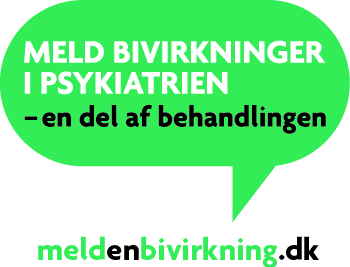 Sundhedsstyrelsens nationale indsats 2014
03.04.2014
Region 
Afdeling
Dato måned år
Underviser NN
03.04.2014
Hvorfor skal du melde bivirkninger?
For patientsikkerhedens skyld
Flere indberettede bivirkninger øger patienternes sikkerhed. 


Fordi du har pligt til at melde bivirkninger
Bekendtgørelse nr. 826 af 1. august 2012.
03.04.2014
Hvornår skal du melde en bivirkning?
Når bivirkningen er alvorlig

Det vil sige, når bivirkningen:

Er dødelig 
Er livstruende
Kræver eller forlænger hospitalsindlæggelse
Resulterer i vedvarende/betydende invaliditet eller uarbejdsdygtighed
Medfører fosterskade eller medfødt anomali.

Alvorlige bivirkninger skal meldes inden 15 dage.
03.04.2014
Hvornår skal du melde en bivirkning?
Når bivirkningen er uventet

Det vil sige, når bivirkningen ikke står i produktresumeet.
03.04.2014
Hvornår skal du melde en bivirkning?
Når lægemidlet er nyt

Det vil sige:

Når lægemidlet har været på markedet i mindre end 2 år (generika undtaget)
Når der er kommet ny/udvidet indikation
Når lægemidlet er under skærpet indberetningspligt (se liste på www.meldenbivirkning.dk).
03.04.2014
Hvornår skal du melde en bivirkning?
Når lægemidlet er magistrelt fremstillet eller ordineret efter udleverings-tilladelse
03.04.2014
Særlige udfordringer i psykiatrien
Hvad er bivirkning, og hvad er sygdom
Det kan være svært at skelne sygdom fra bivirkninger.  

Lange behandlingsforløb
Der er ofte tale om lange behandlingsforløb, hvor der kan være risiko for at blive blind over for bivirkninger. 

Meld bivirkninger, når du er i tvivl.
Hellere en indberetning for meget end en for lidt.
03.04.2014
Øvelser
03.04.2014
Skal du melde denne bivirkning?
En 9-årig dreng får Elvanse for ADHD. Han får kvalme og opkast, 10 minutter efter han ind-tager medicinen.
03.04.2014
Ja!

Hvorfor?
03.04.2014
Fordi:
Selvom både kvalme og opkast er beskrevet i produktresumeet, så skal bivirkningerne indberettes, da produktet har været på markedet i under 2 år.
03.04.2014
Skal du melde denne bivirkning?
En 35-årig kvinde starter behandling med Zyprexa mod skizofreni og oplever en vægt-stigning på 40 kg.
03.04.2014
Nej!

Hvorfor?
03.04.2014
Fordi:
Vægtstigning er beskrevet i produktresumeet og er derfor en kendt bivirkning. Produktet har desuden været på markedet i over 2 år, derfor behøver man ikke melde.
03.04.2014
Skal du melde denne bivirkning?
En 12-årig pige starter behandling med Zoloft for OCD. To år efter behandlingsstart kontrolleres højden, som afviger med over 1 standard-afvigelse.
03.04.2014
Ja!

Hvorfor?
03.04.2014
Fordi:
Væksthæmning er ikke beskrevet i produktresumeet og er derfor en ukendt bivirkning. Du skal melde alle ukendte bivirkninger.
03.04.2014
Skal du melde denne bivirkning?
En 25-årig mand med moderat depression gen-nem mange år starter på behandling med citalopram. Efter behandlingsstart føler patienten, at han er i bedring. Men to måneder senere tager han en aften 35 stk. Panodil på én gang. Han bliver indlagt med forgiftningssymptomer.
03.04.2014
Ja!

Hvorfor?
03.04.2014
Fordi:
Du skal melde alle bivirkninger, der fører til hospitalsindlæggelse, så selvom forgiftning ved overdosering af Panodil er en kendt bivirkning, skal den meldes.
03.04.2014
Skal du melde denne bivirkning?
En 25-årig pige starter behandling med Zyprexa for skizofreni. Kort efter behandlingsstart klager patienten over træthed og svimmelhed.
03.04.2014
Nej!

Hvorfor?
03.04.2014
Fordi:
Både træthed og svimmelhed er beskrevet i produktresumeet som almindelig fore-kommende bivirkninger og er derfor kendte bivirkninger. Produktet har desuden været på markedet i over to år og skal derfor ikke meldes til Sundhedsstyrelsen.
03.04.2014
Skal du melde denne bivirkning?
[Indsæt evt. selv cases, der er relevante for dine medarbejdere, for din afdeling og for den type medicin, I dagligt bruger på jeres afdeling.]
03.04.2014
Hvor finder jeg produktresumeet?
Produktresume.dk

Find oplysninger om:
Indikation
Forsigtighedsregler
Kontraindikationer
Interaktioner
Graviditet og amning
Bivirkninger
Farmakologiske oplysninger.
03.04.2014
OBS på bivirkninger
Vær opmærksom:

Når du opstarter ny medicin.
Når du ændrer i dosis. 
Når du supplerer behandlingen med ny medicin.
Når du indlægger en patient – omkring 5 % af alle indlæggelser skyldes bivirkninger!
03.04.2014
Hvordan melder jeg en bivirkning?
[Har I en bivirkningsmanager i jeres region skal du beskrive og ”markedsføre” funktionen. Inviter fx bivirkningsmanageren til at formulere det på denne slide. Og måske skal næste slide slettes, hvis jeres bivirkningsmanager står for det hele. Husk også at skrive det ind, hvis I er med på SST’s fælles webservice].
03.04.2014
Hvordan melder jeg en bivirkning?
Meldenbivirkning.dk

Gå ind på www.meldenbivirkning.dk. 
Vælg Sundhedsprofessionelle.
Klik på ”Meld en bivirkning ved medicin”.
Udfyld blanketten, og tryk på send.
03.04.2014
Hvordan melder jeg en bivirkning?
Vigtige oplysninger at få med:

Bivirkningen

Den medicin, der mistænkes for at være årsag til bivirkningen   (produktnavn – eller aktiv substans, hvis produktnavnet ikke kendes –og batchnummer, hvis der er tale om biologiske lægemidler og/eller vacciner) 

Patientens cpr-nr., fødselsdato, initialer, køn og/eller alder 

Dit navn og arbejdssted.
03.04.2014
Hvordan melder jeg en bivirkning?
Gode råd, når du melder en bivirkning

En formodning er nok.

Hav patientjournalen ved hånden.

Indberet også, selvom du ikke kan besvare alle spørgsmål.

Hellere en indberetning for meget end en for lidt.
03.04.2014
Sådan reagerer Sundhedsstyrelsen
Sundhedsstyrelsen registrerer og analyserer de meldte bivirkninger og overvåger også signaler fra andre kilder – fx fra nye studier og internationale bivirkningsdatabaser.

Sundhedsstyrelsen samarbejder med andre myndigheder samt industrien – nationalt eller internationalt alt efter problematikken og udbredelsen af produktet.

Sundhedsstyrelsen kan justere produktinformation
og udarbejde nye vejledninger/anbefalinger.

Sundhedsstyrelsen informerer via massemedier, breve og e-mails til læger, i faglitteratur, i nyhedsbrevet ”Nyt Om Bivirkninger” mv.
Identifikation af mulig sikkerhedsrisiko
Vurdering af risiko
Minimering af risiko
Information om  resultaterne
03.04.2014
Case med Sertralin
Risikoidentifikation 

Sundhedsstyrelsen modtog inden for et meget kort tidsinterval to bivirkningsindberetninger vedrørende betydelig vækstreduktion hos to børn i behandling med Sertralin. 

Det ene barn startede i behandling med Sertralin i 2011 og fik vækstreduktion samme år, mens det andet barn var i behandling med Sertralin i to år, før væksten blev undersøgt. 

Begge børn havde inden behandlingsstart fulgt deres vækstkurve.
03.04.2014
Case med Sertralin
Risikovurdering
En gennemgang af Sundhedsstyrelsens egne bivirkningsdata viste, at der i alt var registreret tre indberetninger om væksthæmning hos børn og unge ved brug af et SSRI-præparat. 

Statens Serum Instituts forbrugsdata for 2011 viste, at der i Danmark var 5.266 børn og unge, der havde indløst mindst én recept på et SSRI-præparat. Halvdelen af disse havde indløst recept på Sertralin (2.661).

Indikationen for Sertralin hos børn og unge er obsessiv-kompulsiv syg-dom. I Sertralins produktresumé står beskrevet, at der mangler langtids-data om sikkerhed hos børn og unge med hensyn til vækst, modning og kognitiv og adfærdsmæssig udvikling, og at læger skal kontrollere børn for abnormiteter i kroppen, hvis de er i langtidsbehandling.
03.04.2014
Case med Sertralin
Risikovurdering – fortsat 

En gennemgang af den europæiske bivirkningsdatabase Eudravigilance viste, at der var indberettet fem sager – inkl. de to fra Danmark. 
 
Registrering af væksthæmning hos børn og unge ville kunne ske i Landspatientregisteret under koden for vækstretardering. En datakørsel fra Statens Serum Institut viste dog, at registreringen af væksthæmning ved brug af SSRI var meget sparsom, og det var derfor ikke er muligt at følge udviklingen i vækstretardering i de nationale sundhedsregistre.
03.04.2014
Case med Sertralin
Risikominimering og kommunikation

Sundhedsstyrelsen skrev en artikel i nyhedsbrevet Nyt Om Bivirkninger og opfordrede læger til at indberette formodede bivirkninger hos børn og unge ved brug af SSRI-præparater. 

Det skete helt konkret på baggrund af de to nye sager. Sundhedsstyrelsen ønskede at sikre, at viden omkring langtidsvirkningen af SSRI hos børn og unge bliver styrket.

 Nyt Om Bivirkninger 20. december 2012.
03.04.2014
Case med Sertralin
Resultat

Kort efter publikationen modtog Sundhedsstyrelsen endnu en indberetning på vækstreduktion hos et barn i behandling med Sertralin.
 
Sundhedsstyrelsen besluttede på baggrund af de tre sager at rejse et signal i Det Europæiske Lægemiddelagentur for at få foretaget en større vurdering på europæisk plan.
03.04.2014
Mere viden
Nyt Om Bivirkninger

Få Sundhedsstyrelsens månedlige nyhedsbrev med seneste nyt om medicin og bivirkninger.

Tilmeld dig på www.meldenbivirkning.dk
03.04.2014
Mere viden
Nyttige links

Find regler for indberetning af bivirkninger ved medicin brugt i kliniske forsøg på www.sst.dk under bivirkninger og forsøg/Kliniske forsøg.

Find oversigter over indberettede formodede bivirkninger også kaldet DAP (Drug Analysis Prints) på www.sst.dk under medicin og medicinsk udstyr/sikkerhed ved medicin/bivirkninger/Drug Analysis Prints . 

Få information om interaktioner på www.interaktionsdatabasen.dk.
03.04.2014